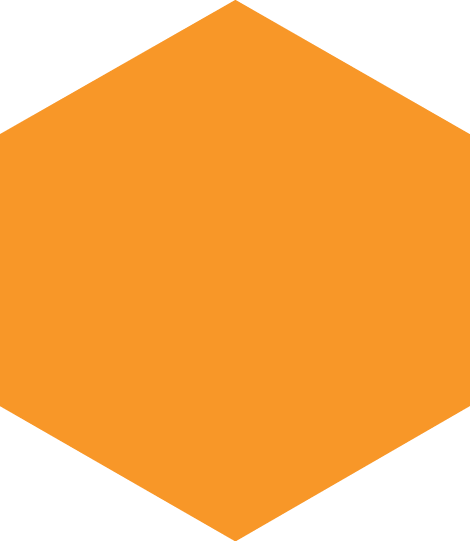 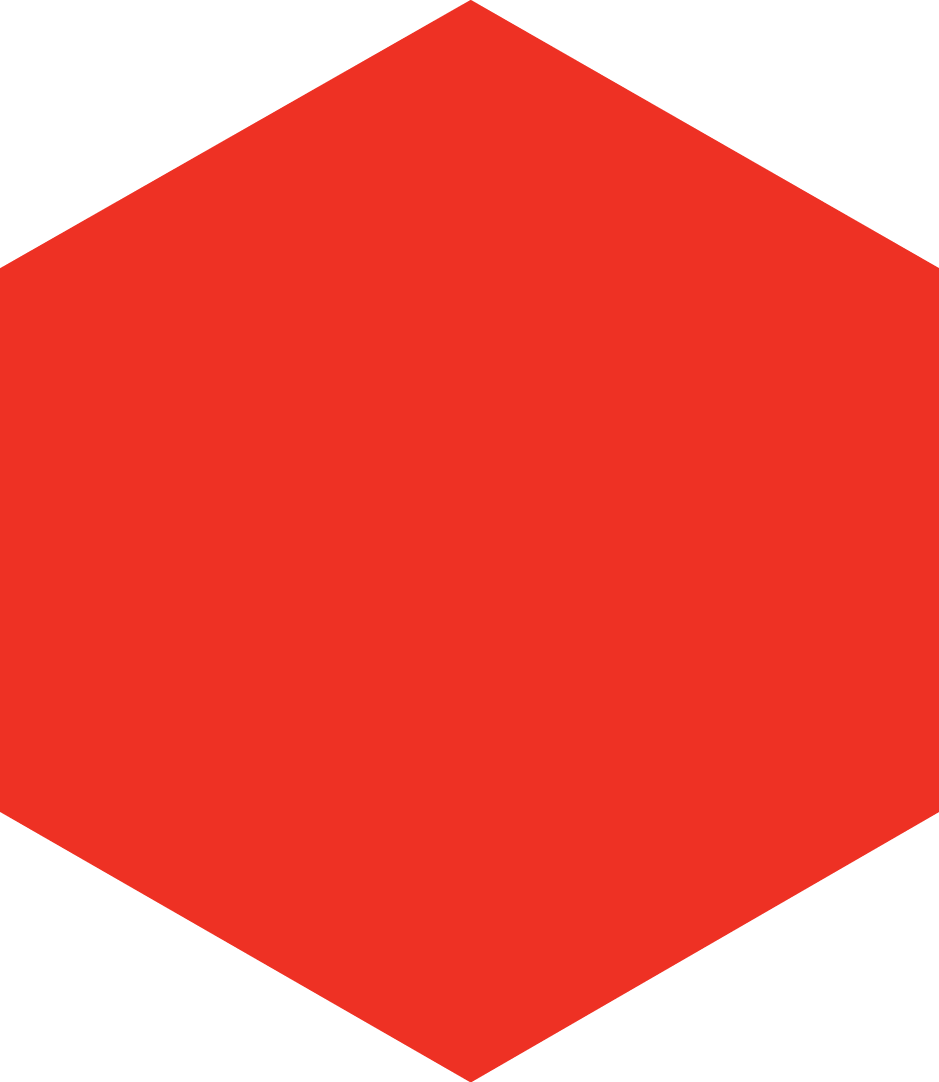 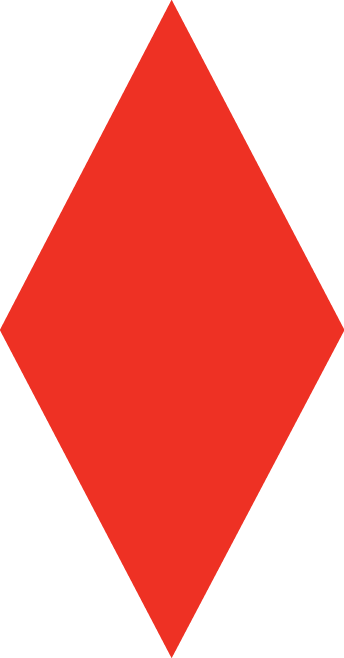 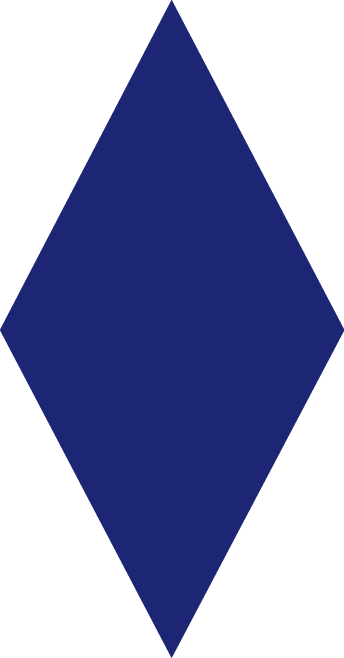 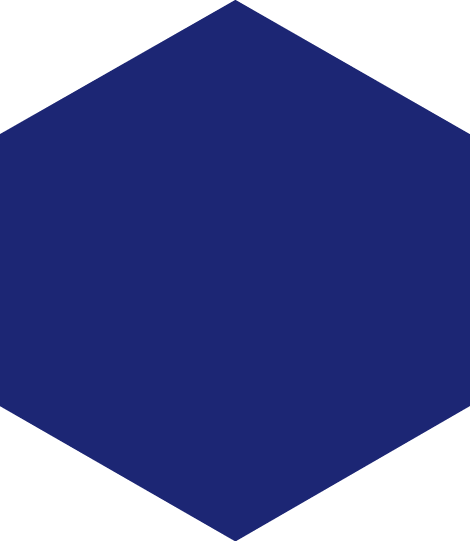 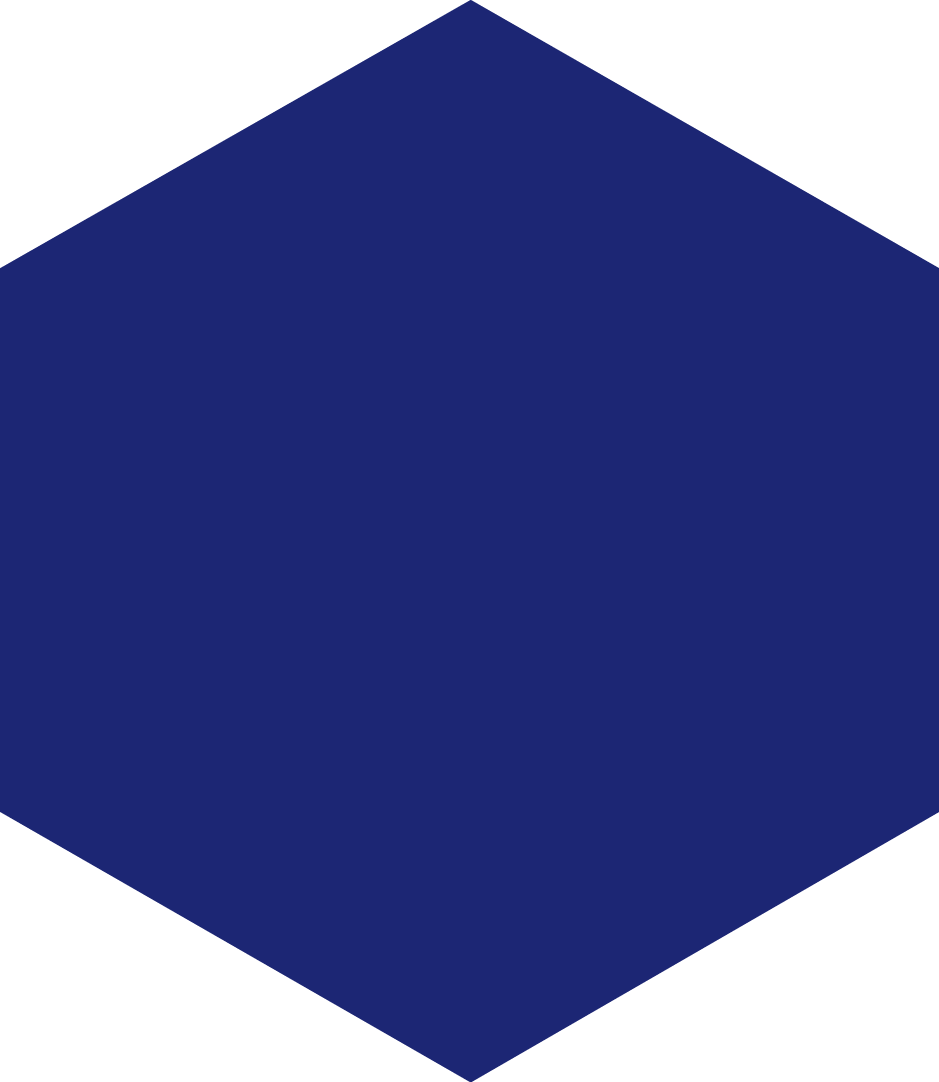 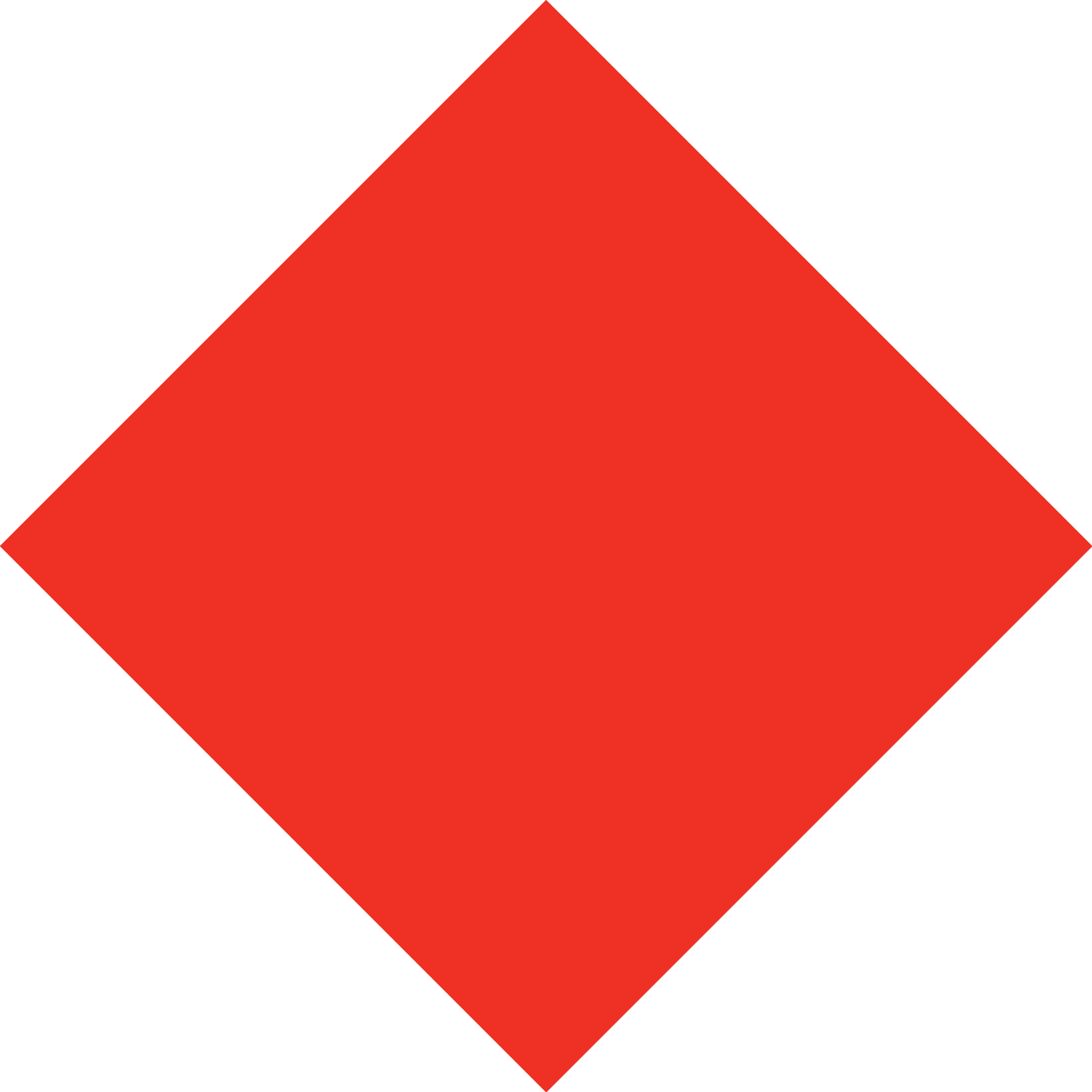 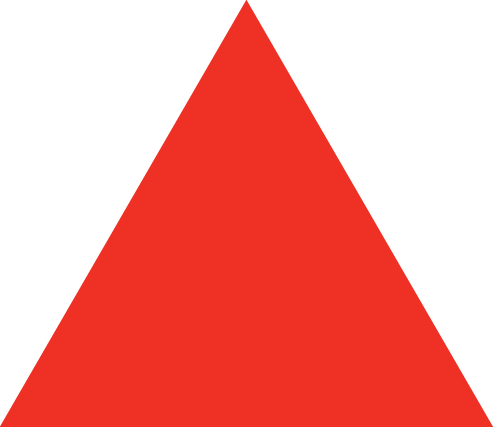 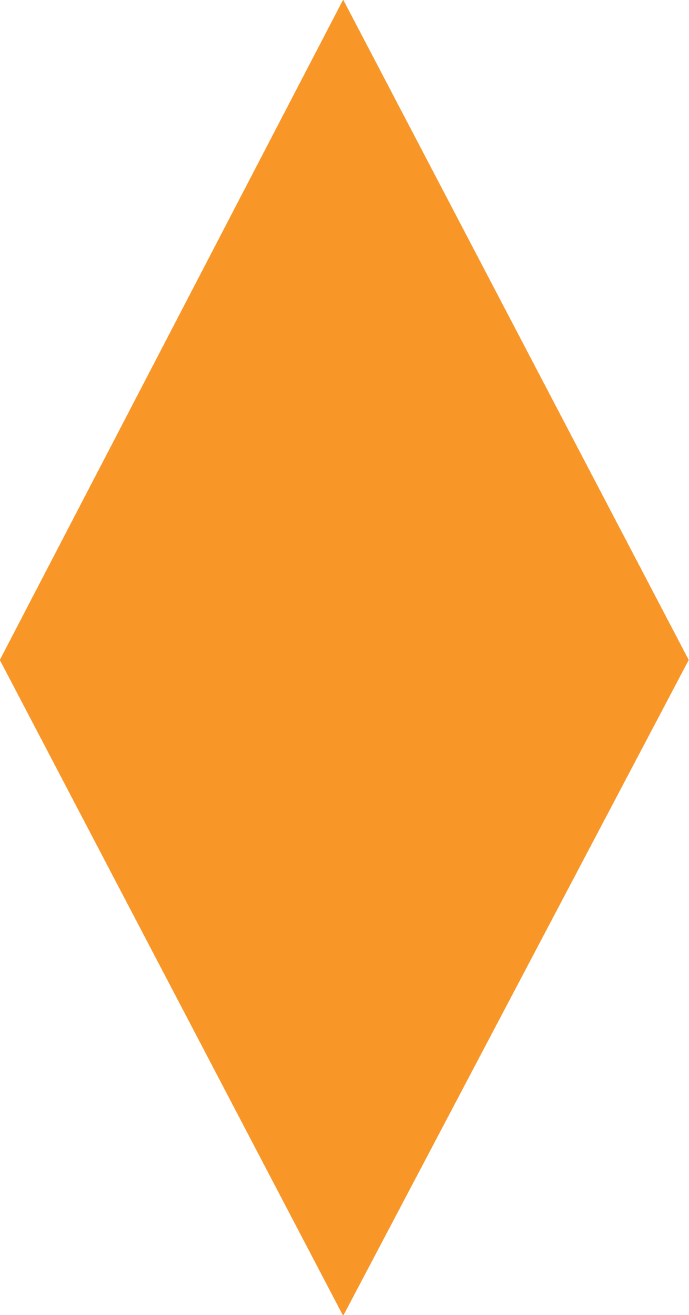 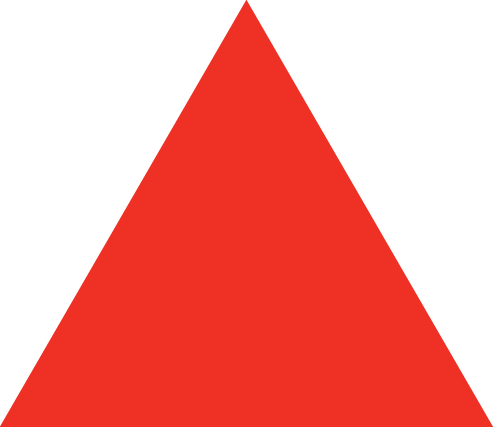 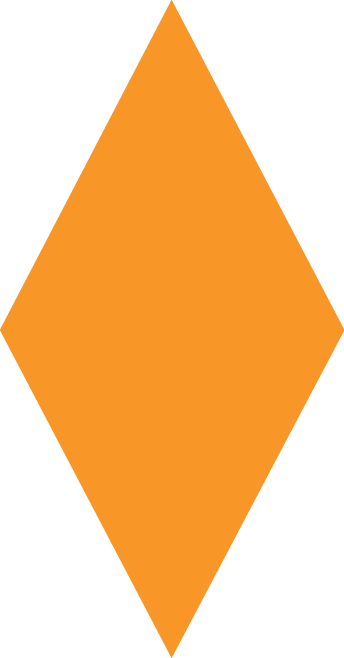 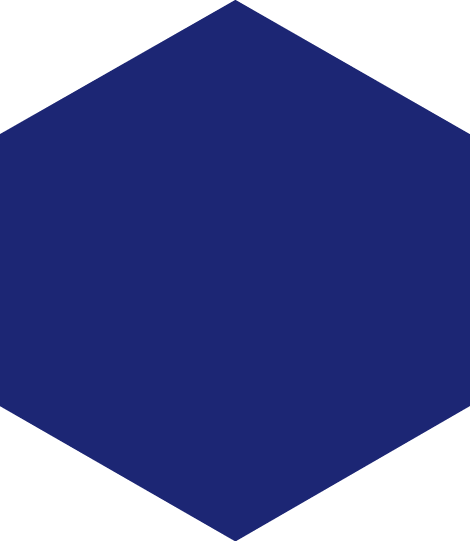 Удешевление 3D печати за счёт прямого экструдирования, на базе дельта принтера
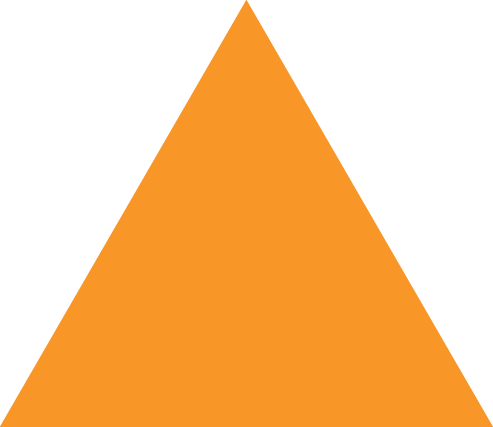 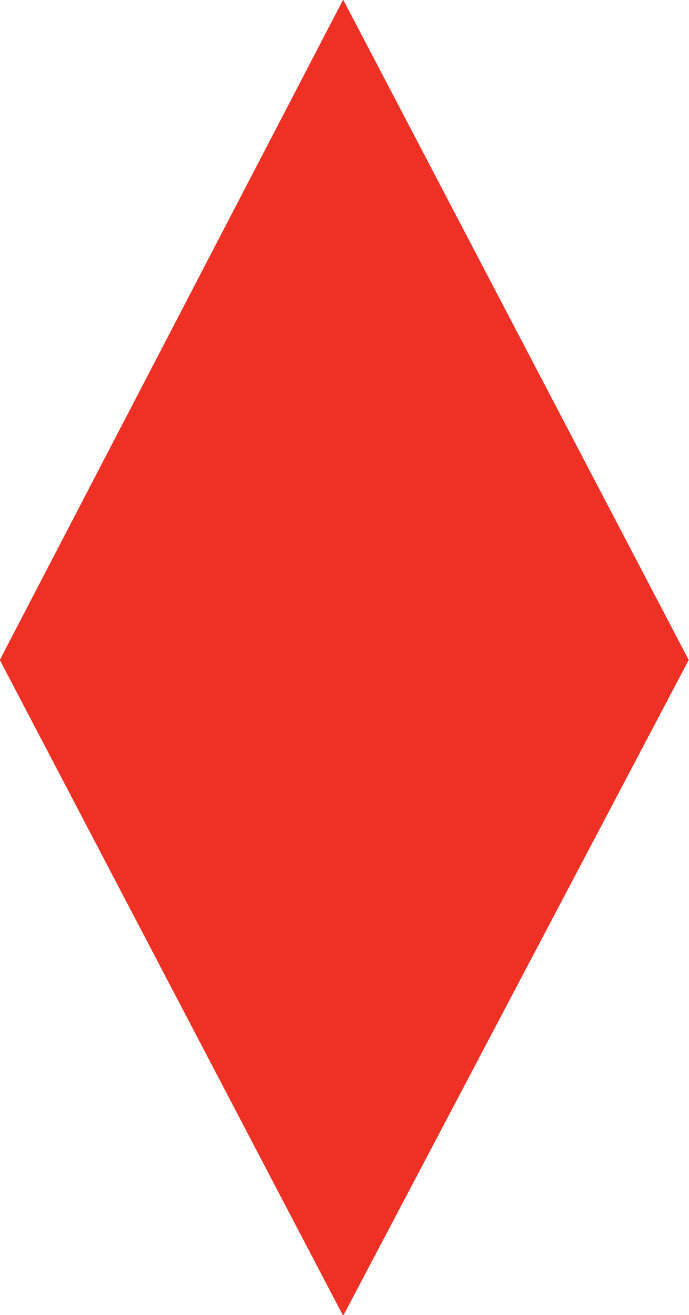 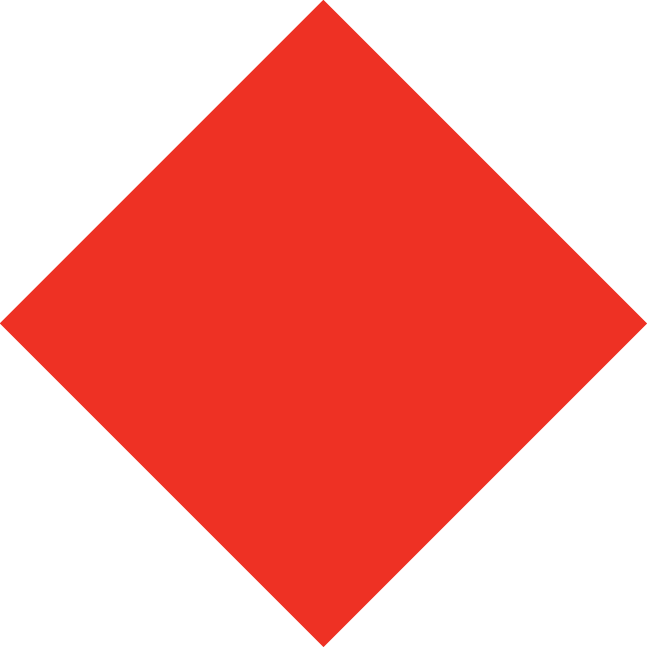 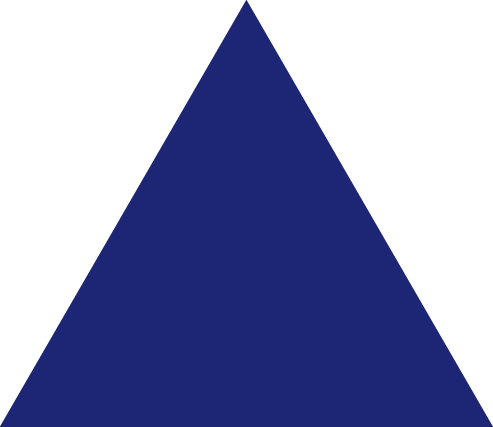 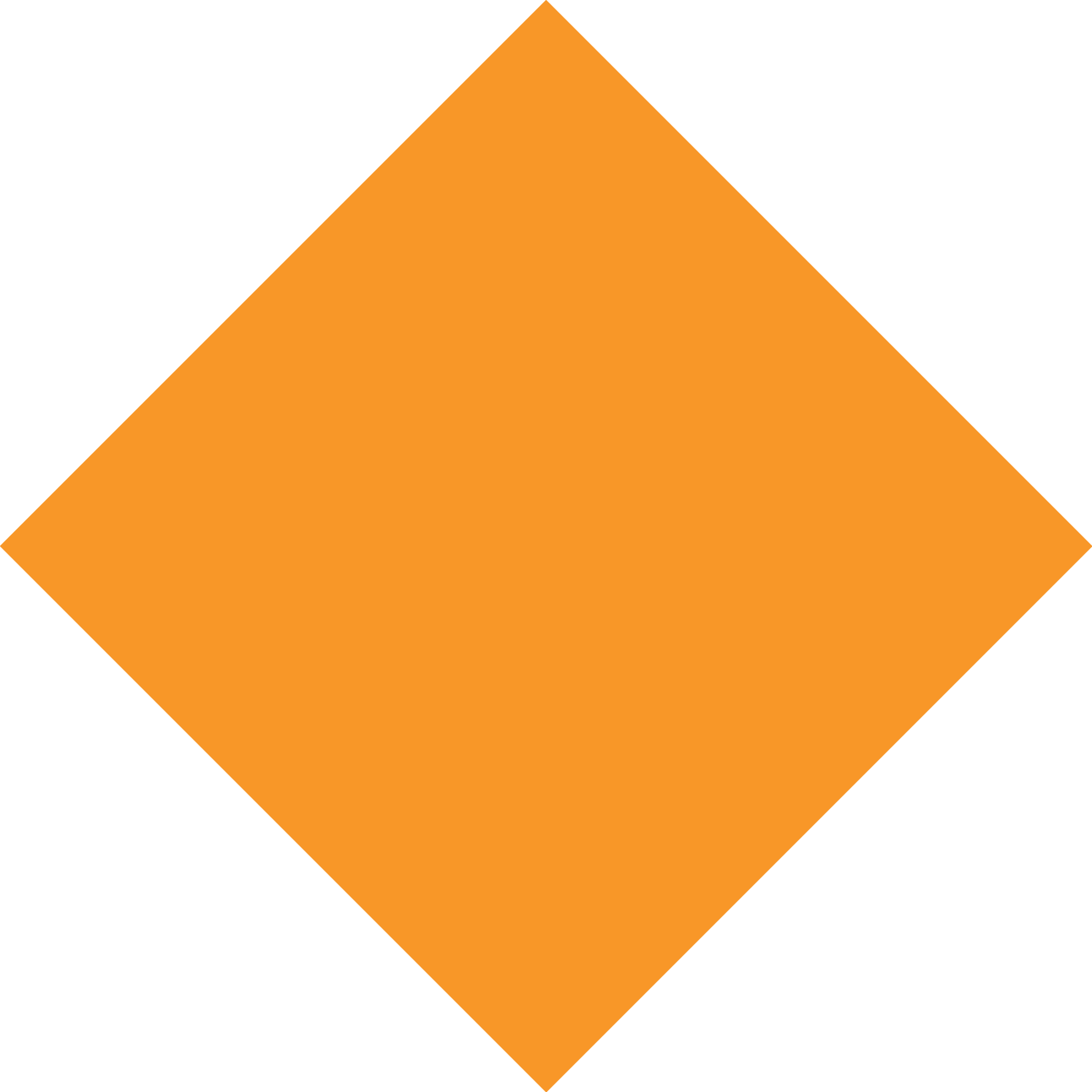 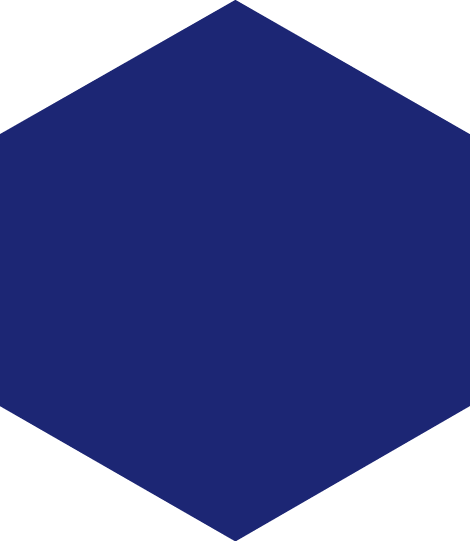 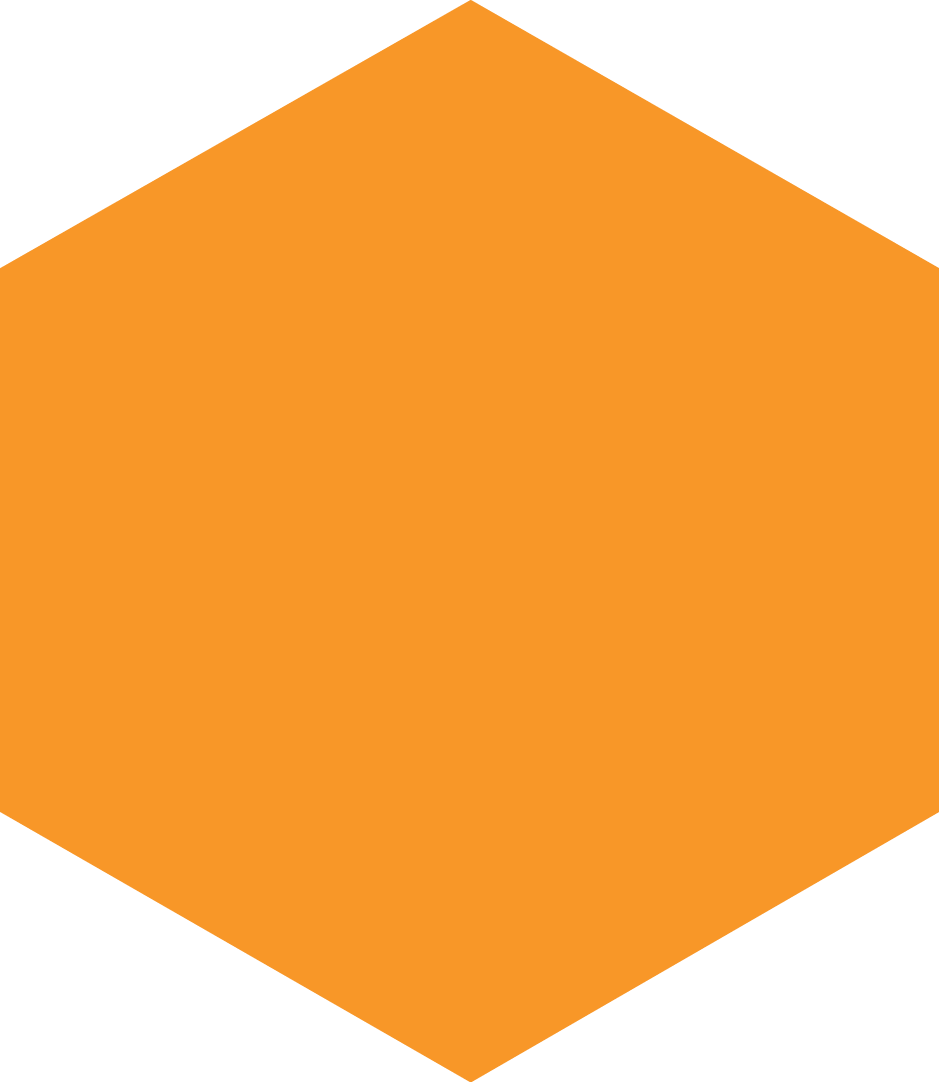 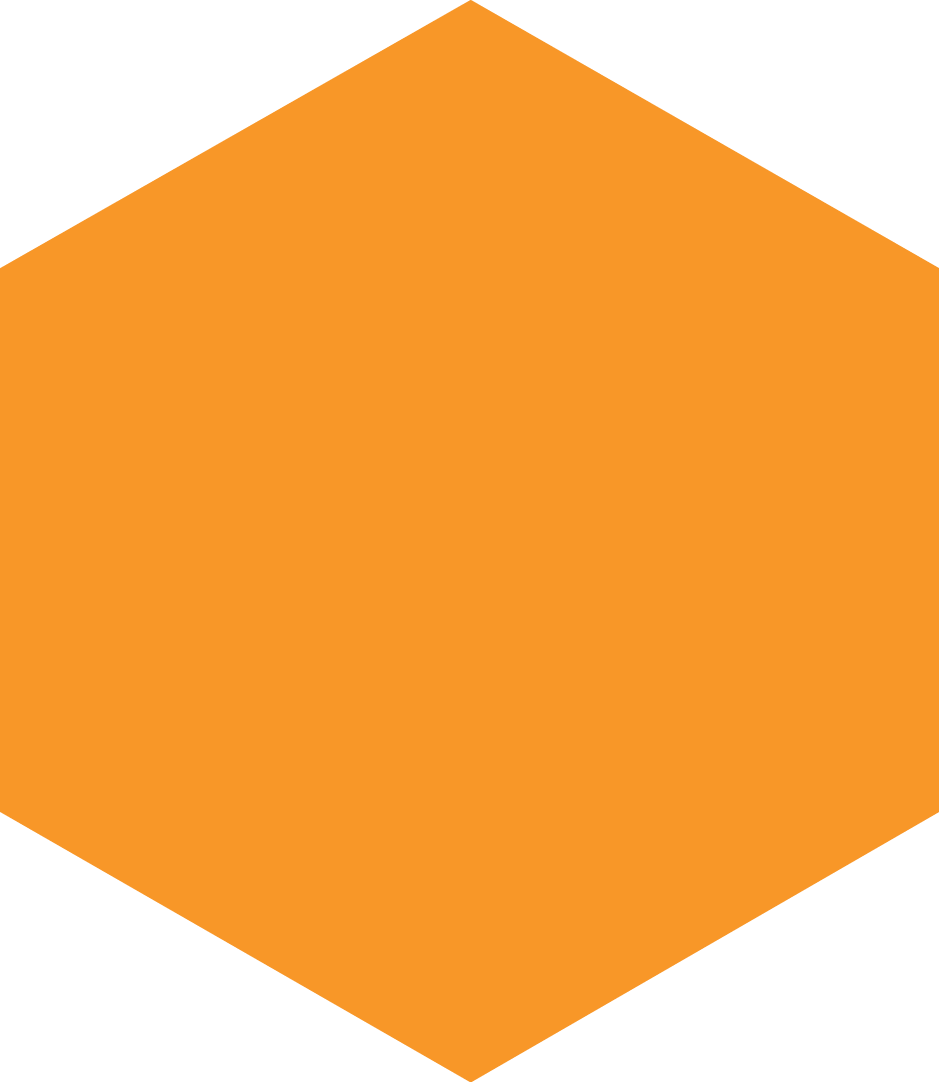 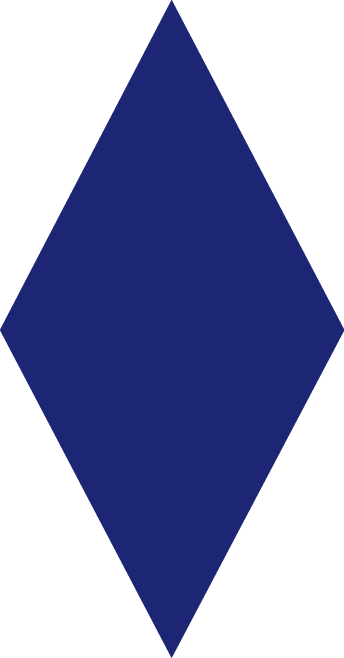 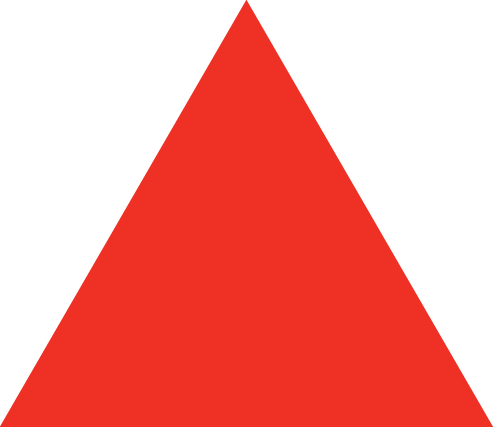 ООО «РОБОКИНЕТИКА»
Активная деятельность над проектом началась в январе 2016 года. Изначально планировалась разработка бюджетного 3D принтера. В процессе труда была выявлена возможность прямой экструдии гранул пластика
Команда: 5 человек, некоторым удалось набрать неплохой опыт на хакатонах , что подтверждается  неоднократными победами. Часть команды работает на аутсорсе
Требуемый объем финансирования формируется при личном контакте с потенциальным    инвестором
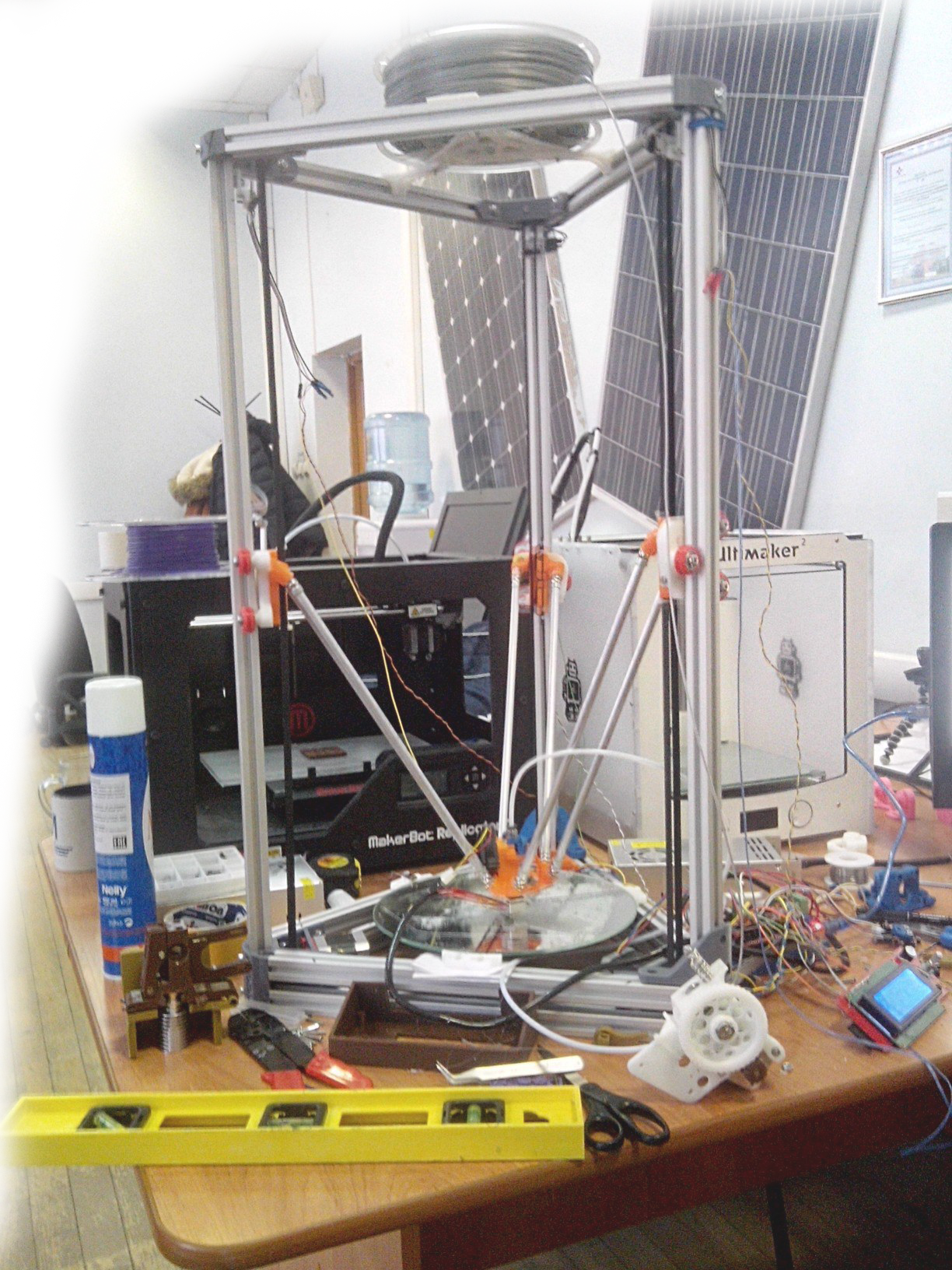 26.05.2016
3d принтер с внедрённой технологией прямого экструдирования
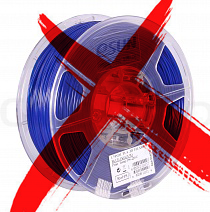 В основе любой 3D печати лежит принцип послойного создания (выращивания) твёрдого объекта, путём выдавливания твёрдой нити через нагревательный элемент

      Основной недостаток такой печати - высокая цена катушки        
      с пластиковой нитью: REC PLA  1490руб. за 750грамм.
Использование встроенного экструдера в 3D принтере, позволяющего печатать из сырья гранул, без предварительного экструдирования в нить, минимум 3 раза дешевле. И позволит отказаться от катушек!
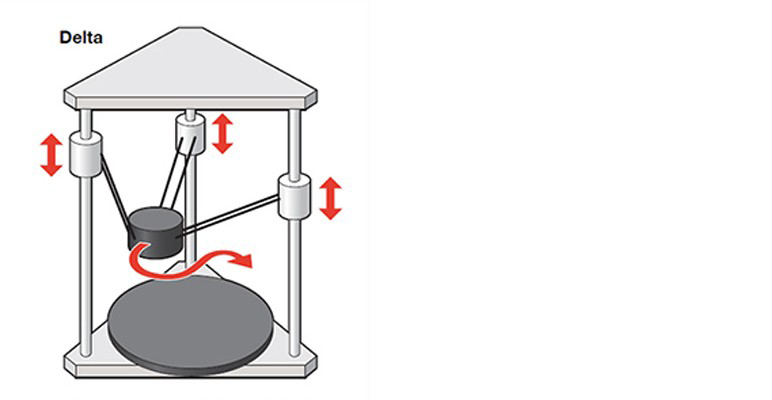 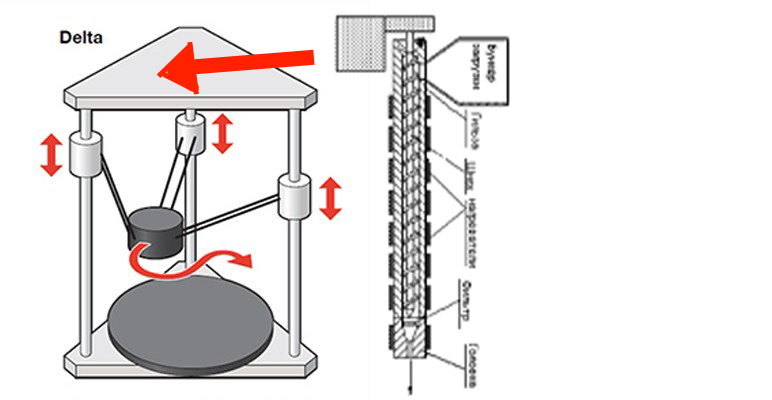 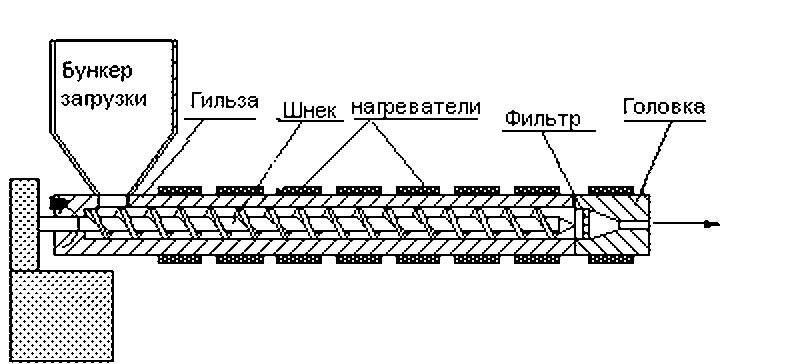 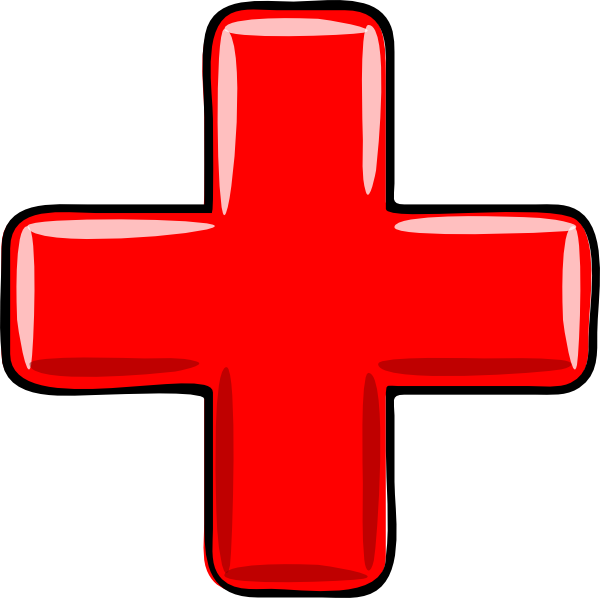 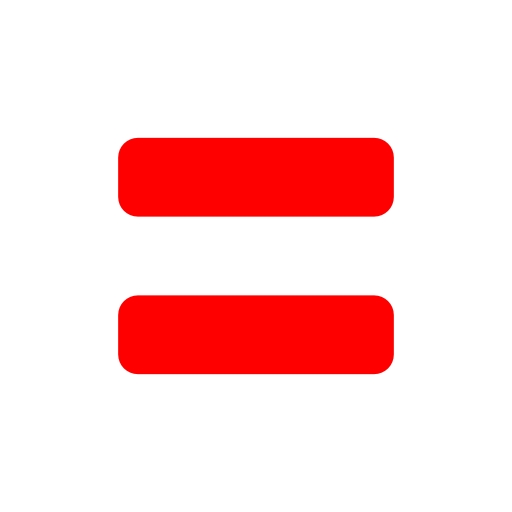 26.05.2016
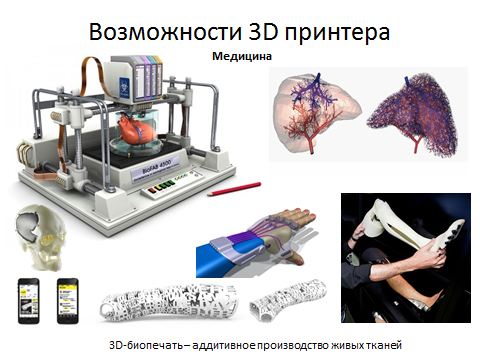 отрасль
Ожидается среднегодовой темп роста рынка 3D Печати с 2013 до 2020 года в 23%, что составляет 8,41 миллиардов долларов США к 2020 году.Источник: http://3d-expo.ru/ru/godovoy-dohod-rynka-3d-pechati-budet-sostavlyat-841-mlrd-dollarov-k-2020-godu
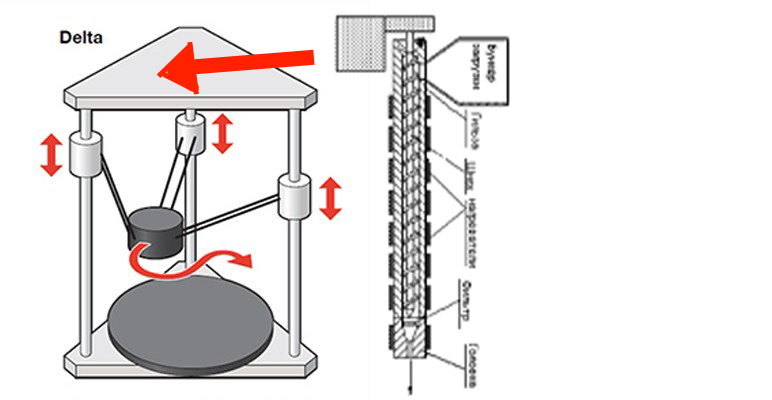 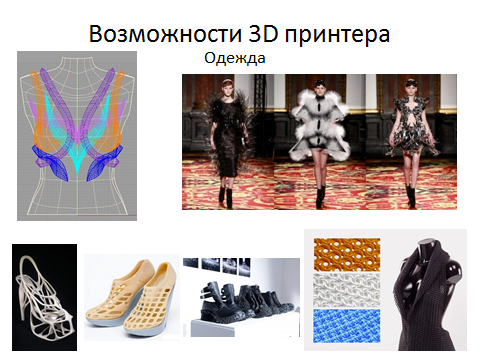 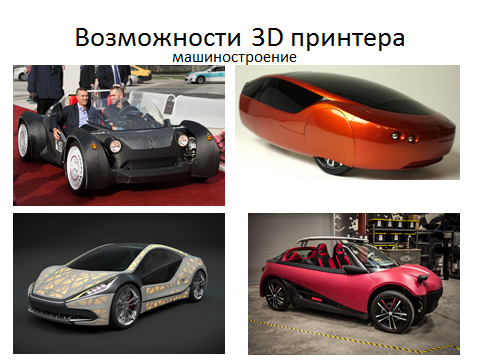 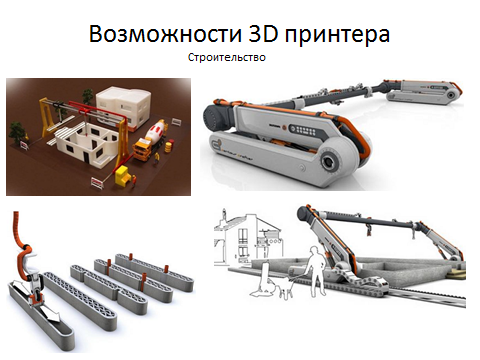 26.05.2016
Потенциальные клиенты
26.05.2016
Формы сотрудничества
Ищем инвестиций для провидения НОИКР в области технологии прямого экструдирования
Соинвестора для промышленного производства
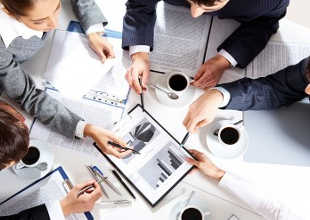 26.05.2016
Контактная информация
Алексеев Алексей  
директор ООО «РОБОКИНЕТИКА»
тел.: +7(999)1502717 
почта: alekseev.a@hotmail.com
26.05.2016